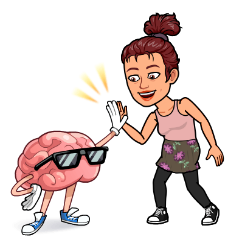 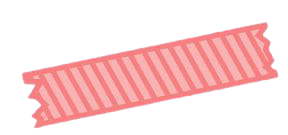 Números de hasta 7 cifras
REPASO
Haz clic en cada imagen para acceder a las actividades
Lectura y escritura
de números
Anterior y posterior
Descomposición
Aproximación
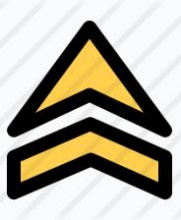 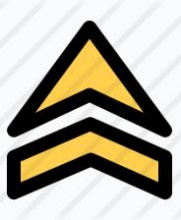 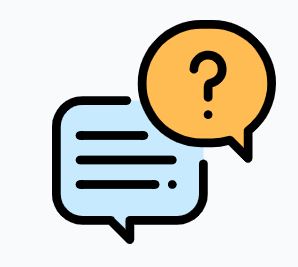 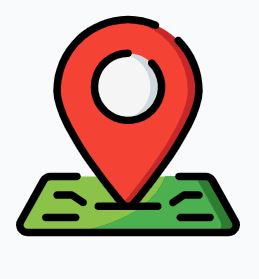 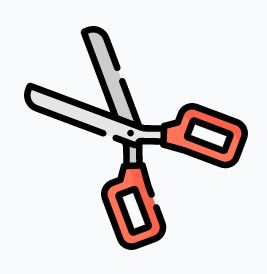 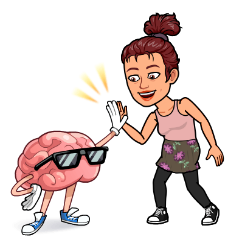 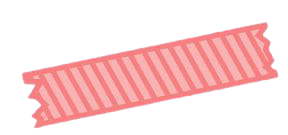 Lectura de números
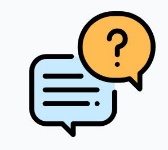 REPASO
2.302.128
Dos millones trescientos veinte mil ciento veintiocho
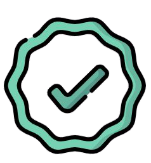 Dos millones trescientos dos mil ciento veintiocho
Dos millones trescientos dos ciento veintiocho
Dos millones trescientos y dos mil ciento veinte y ocho
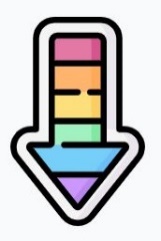 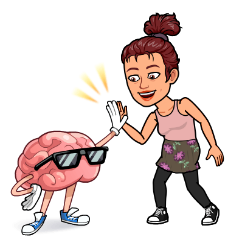 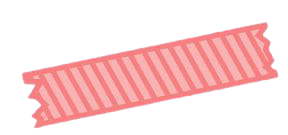 Lectura de números
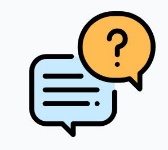 REPASO
4.092.008
Cuatrocientos nueve mil doscientos ocho
Cuatro millones noventa y dos mil ochenta
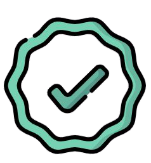 Cuatro millones noventa y dos mil ocho
Cuatro millones novecientos dos mil ocho
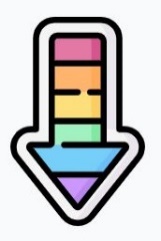 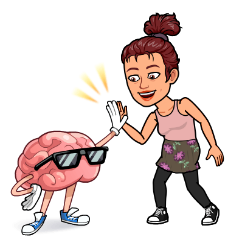 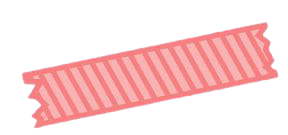 Escritura de números
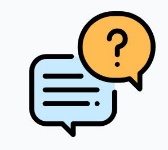 REPASO
Tres millones ciento cincuenta mil trescientos veinticinco
3.105.325
3.015.325
3.150.235
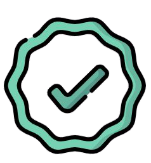 3.150.325
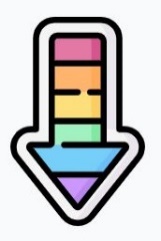 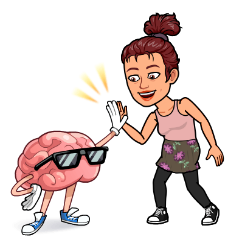 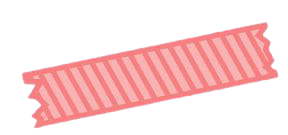 Escritura de números
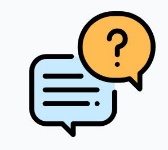 REPASO
Siete millones cincuenta y tres mil cuarenta y seis
7.530.460
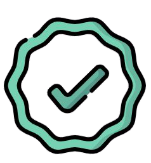 7.053.046
753.046
7.503.046
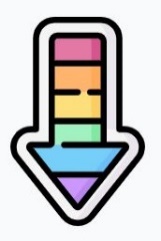 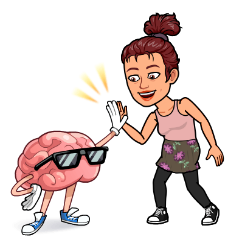 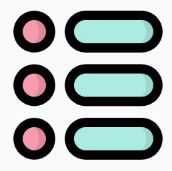 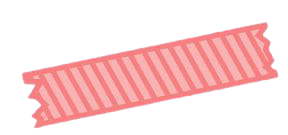 Lectura y escritura de números
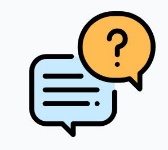 REPASO
Haz clic en las parejas correctas
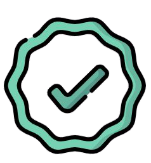 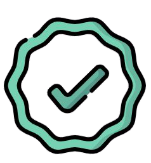 Cinco millones ochocientos siete mil setecientos
-------------
 5.807.700
Un millón doscientos cincuenta mil cuarenta y tres
-------------
 1.205.043
Doscientos treinta y cuatro mil setecientos ochenta
-------------
 234.780
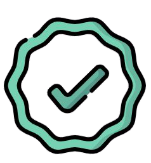 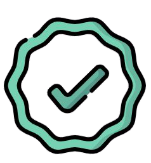 Nueve millones novecientos nueve mil novecientos
-------------
 9.909.900
Quinientos tres mil noventa
-------------
 503.090
Tres millones ochenta y cuatro mil cincuenta y seis
-------------
3.804.506
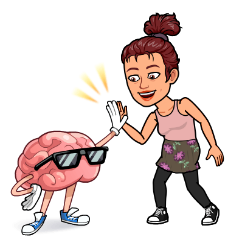 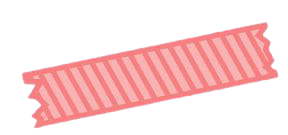 Anterior y posterior
REPASO
Haz clic en el número anterior y posterior
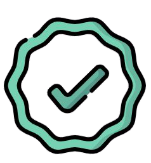 400.901
400.980
401.000
400.900
400.889
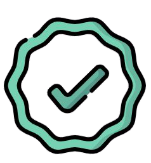 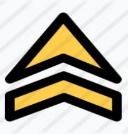 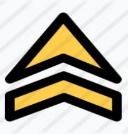 400.910
400.899
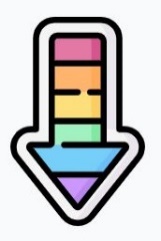 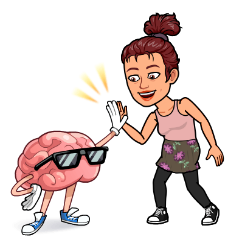 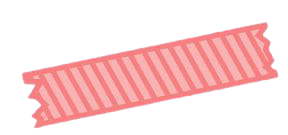 Anterior y posterior
REPASO
Haz clic en el número anterior y posterior
8.781.000
7.780.001
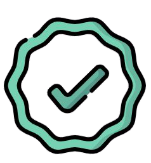 9.780.000
8.780.000
8.779.999
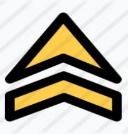 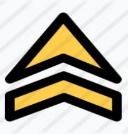 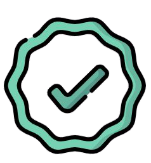 8.780.099
8.780.001
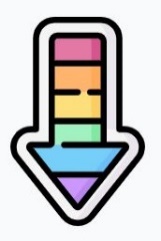 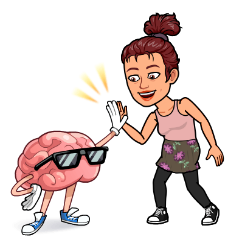 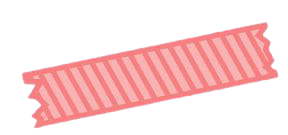 Anterior y posterior
REPASO
Haz clic en el número anterior y posterior
799.000
789.990
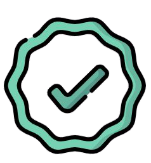 789.999
790.000
787.000
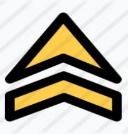 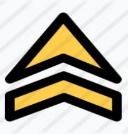 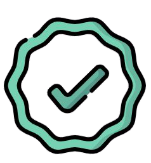 780.000
789.998
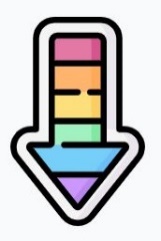 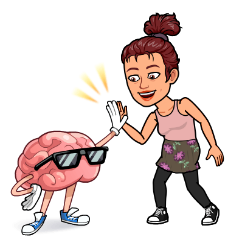 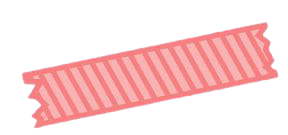 Anterior y posterior
REPASO
Haz clic en el número anterior y posterior
8.000.200
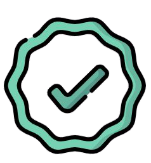 8.999.108
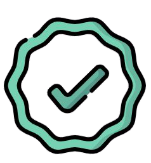 8.999.109
8.999.110
7.999.109
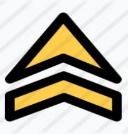 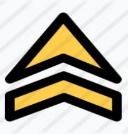 8.999.009
8.999.200
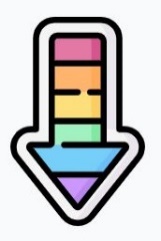 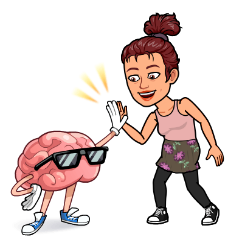 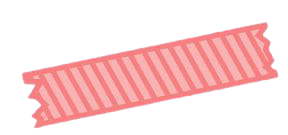 Comparación de números
REPASO
Haz clic en el número MAYOR de cada columna.
7.399.000
302.085
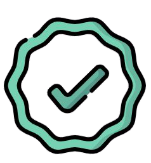 7.435.001
320.850
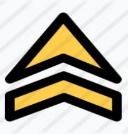 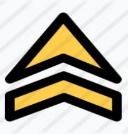 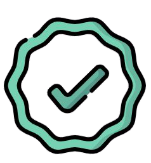 232.005
7.543.000
7.542.999
319.999
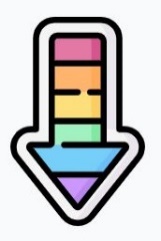 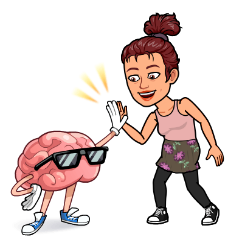 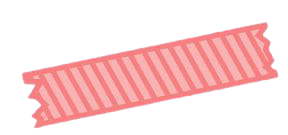 Comparación de números
REPASO
Haz clic en el número MENOR de cada columna.
4.100.000
979.000
975.000
4.098.000
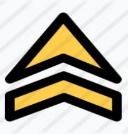 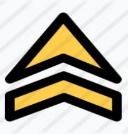 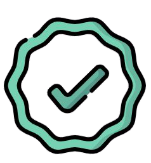 4.607.090
970.340
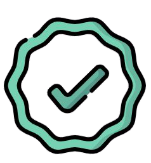 4.097.090
970.400
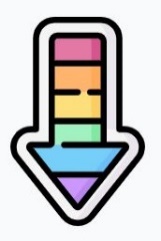 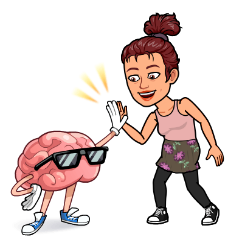 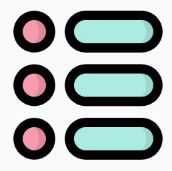 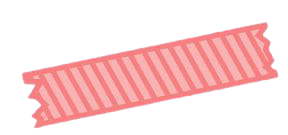 Comparación de números
REPASO
Haz clic en el SIGNO correcto de cada pareja
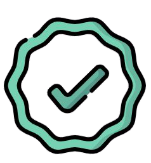 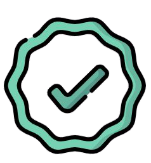 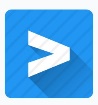 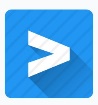 1.643.000
1.642.999
5.807.700
5.805.900
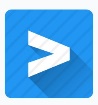 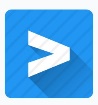 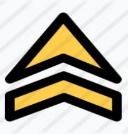 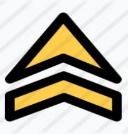 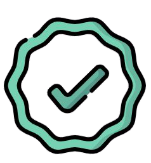 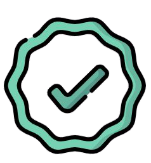 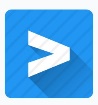 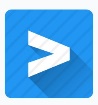 503.990
506.900
9.909.900
9.990.000
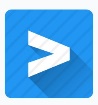 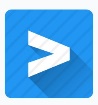 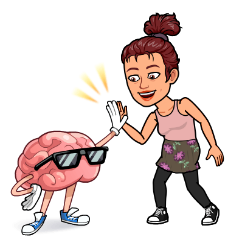 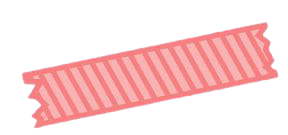 Descomposición de números
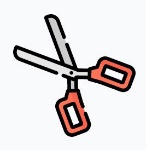 REPASO
234.098
2 CM + 3 DM + 4 M + 0 C + 9 D + 8 U
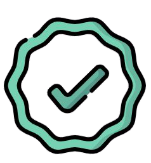 2 CM + 3 DM + 4 UM + 9 D + 8 U
2 DM + 3CM + 4 UM + 9 D + 8 U
2 UM + 3 DM + 4 CM + 9 C + 8 U
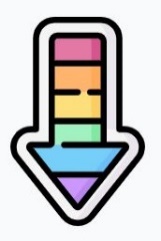 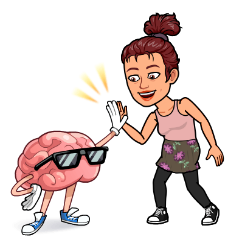 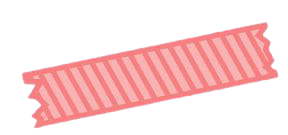 Descomposición de números
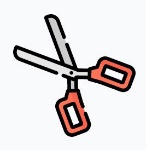 REPASO
4.505.712
4 U. de millón + 5 DM + 5 UM + 7 C + 1 D + 2 U
4 U de millón + 5C + 0 D + 5 U + 7 CM + 1 DM + 2 U
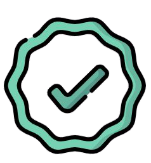 4 U. de millón + 5 CM + 5 UM + 7 C + 1 D + 2 U
4 U. de millón + 5 DM + 0 UM + 5 CM + 7C + 1 D + 2 U
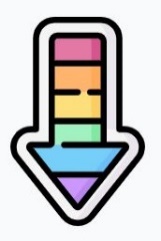 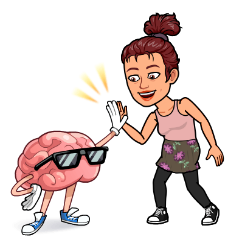 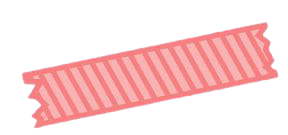 Descomposición de números
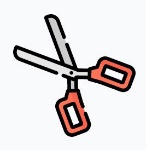 REPASO
8.018.005
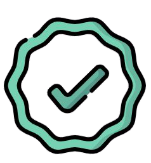 8 U. de millón + 1 DM + 8 UM + 5 U
8 U de millón + 0 C + 1 D + 8 U + 0 CM + 0 DM + 5 U
8 U. de millón + 0 DM + 1 UM + 8 C + 0 D + 5 U
8 U. de millón + 0 DM + 1 UM + 8 CM + 5 U
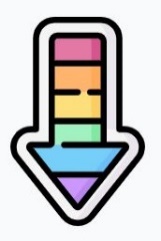 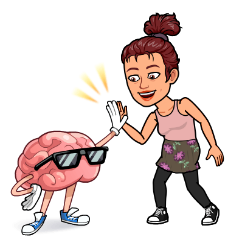 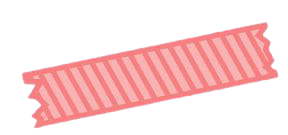 Descomposición de números
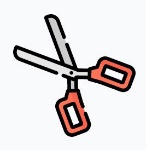 REPASO
4 U. de millón + 6 CM + 7 UM + 9 D
4.067.090
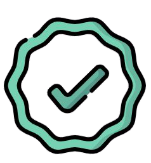 4.607.090
4.670.900
4.670.090
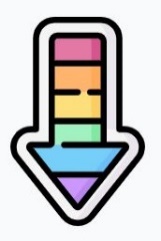 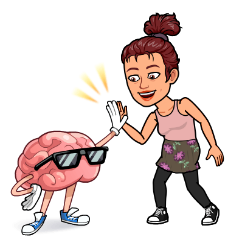 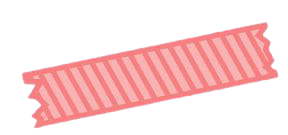 Descomposición de números
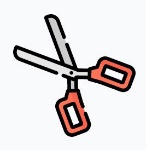 REPASO
5 U. de millón + 8 DM + 9C
5.008.900
5.080.090
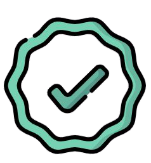 5.080.900
5.800.900
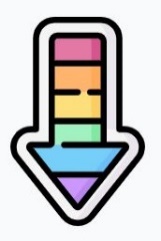 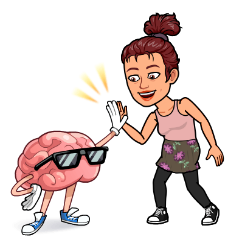 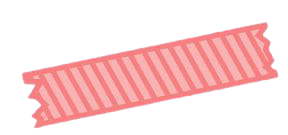 Descomposición de números
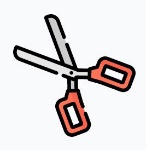 REPASO
¿En qué números el valor de su cifra de las CM es igual a 900.000 U?
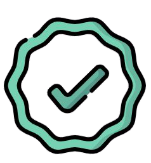 405.986
820.093
6.980.890
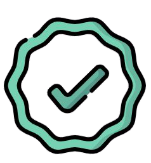 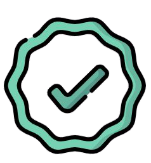 9.812.003
5.907.760
2.980.400
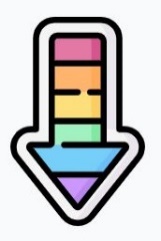 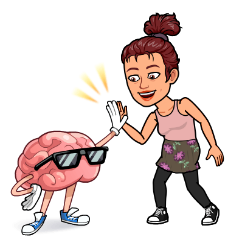 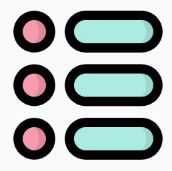 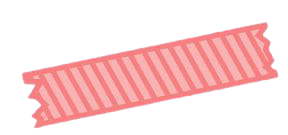 Descomposición de números
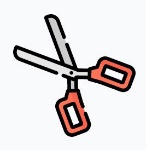 REPASO
Marca los números cuyo valor de la cifra 7 sea 70.000 U.
4.067.090
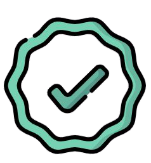 4.670.090
760.900
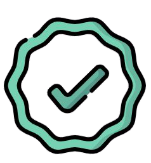 670.099
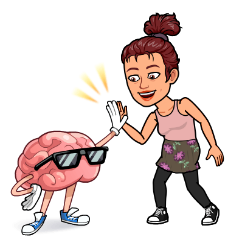 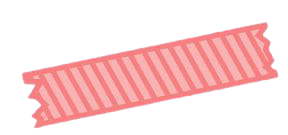 Aproximaciones
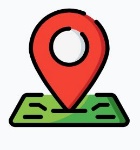 REPASO
Marca los números cuya aproximación A LAS DECENAS es 540
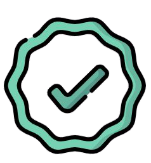 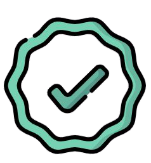 544
519
537
532
479
531
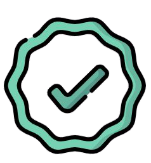 528
580
541
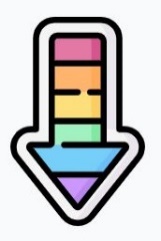 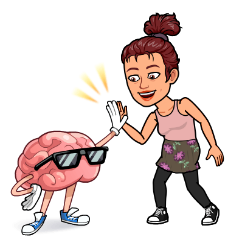 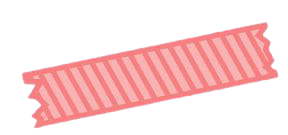 Aproximaciones
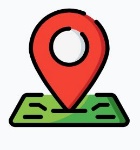 REPASO
Marca los números cuya aproximación A LAS CENTENAS es 7500
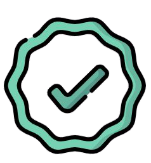 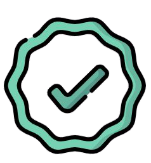 7.470
7.465
7.100
7.810
7.720
7.790
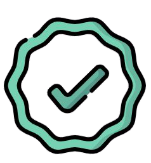 7.870
7.760
7.506
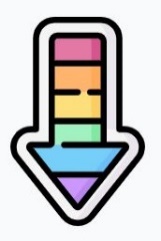 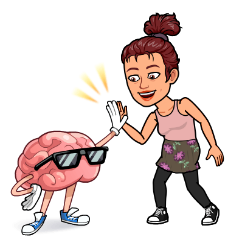 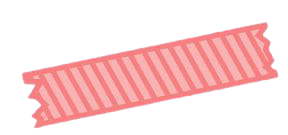 Aproximaciones
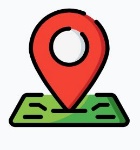 REPASO
Marca las aproximaciones A LAS UM correctas en cada número.
152.359
27.618
3.365
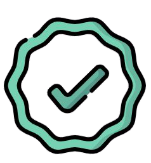 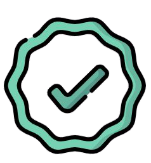 28.000
150.000
3.300
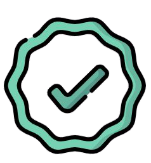 4.000
30.000
152.000
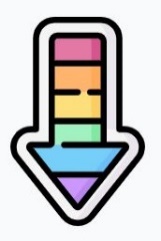 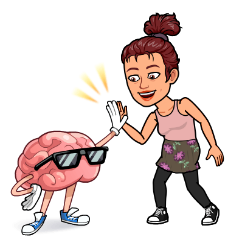 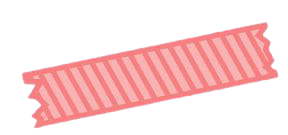 Aproximaciones
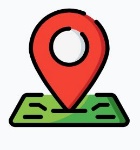 REPASO
Marca las aproximaciones correctas.
4.605.712
A las U. de millón
A las CM
A las DM
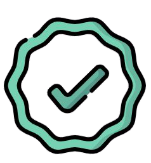 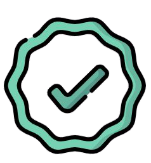 4.700.000
5.000.000
4.610.000
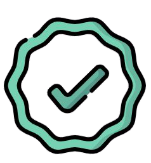 4.600.000
4.600.000
4.000.000
A las UM
A las C
A las D
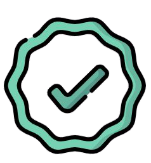 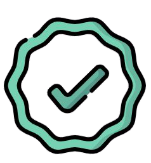 4.606.000
4.605.700
4.605.720
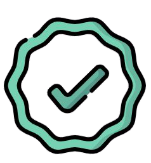 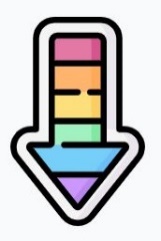 4.605.000
4.605.800
4.605.710
¡¡ Fantástico !! 

Recuerda que puedes repasar con estos juegos tantas veces como quieras. Especialmente aquellas actividades que te resulten más difíciles.

Ya sabes muchas cosas sobre los números de siete cifras.

¡¡ENHORABUENA !!
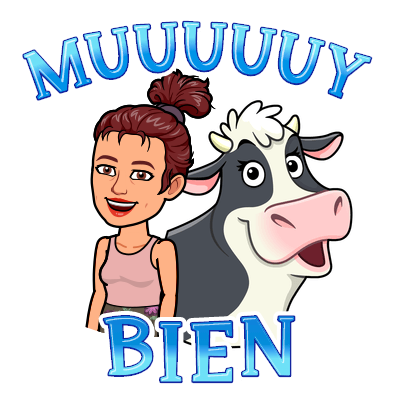 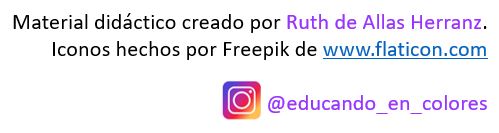